Using InfluxDB for Control System Data Storage and Retrieval
Megan Grodowitz,
Kay Kasemir

May 2017 EPICS MeetingKURRI, Japan
EPICS Channel History Storage
Requirements (Needs)
Reliable, Available, Maintainable
Compatible with multiple languages
Long term data storage
Performant enough…
Requirements (Wants)
Much better performance than current minimal requirement
Better user experience from clients reading data
Room to add many more channels to archives than we are currently doing
Ease of use (installation, querying)
External tools availability
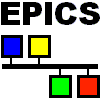 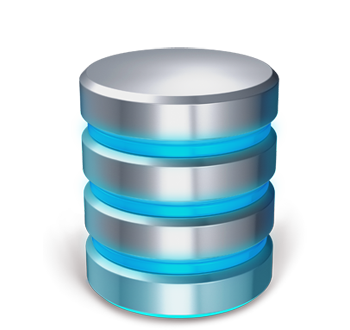 1
History of Control System Data Storage at SNS
In the beginning: Channel Archiver (2000-2009)
Custom solution -> fast
C++ access only, unmaintainable file structure
Oracle RDB (2009-present)
Very reliable
Slow
Quirks
Picked TIMESTAMP w/o TIMEZONE (hard to correct w/ existing data)
Inefficient SQL to obtain sample at-or-before start time
Purging time ranges requires special consideration in data layout
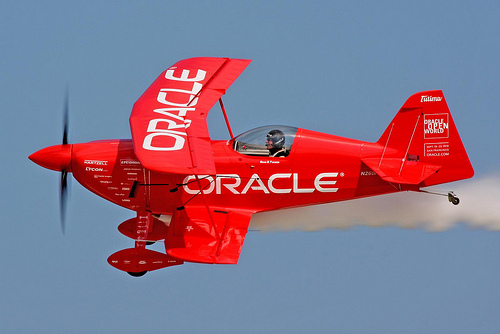 2
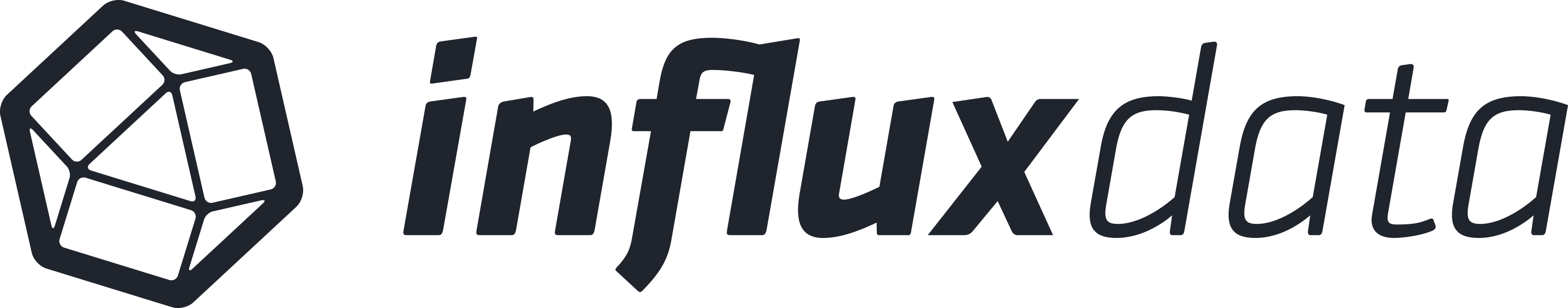 InfluxDB
https://www.influxdata.com/
Time series database
NoSQL
Each sample in a series is identified by a unique timestamp
REST API interface with query language
Reachable from any language or script that can make HTTP requests
Responses in JSON format
Designed to be one component in a set of interoperable services
Does not try to do everything in one package. Just stores and retrieves time series data as efficiently as possible
Use cases:
IoT: gather data from sensors and make decisions from data analysis
https://spiio.com/ (plant irrigation monitoring and planning)
http://www.bboxx.co.uk/ (solar energy devices deployed to remote locales)
Datacenter monitoring
Replace tools like Nagios/Elasticsearch to keep large numbers of computer systems up and running
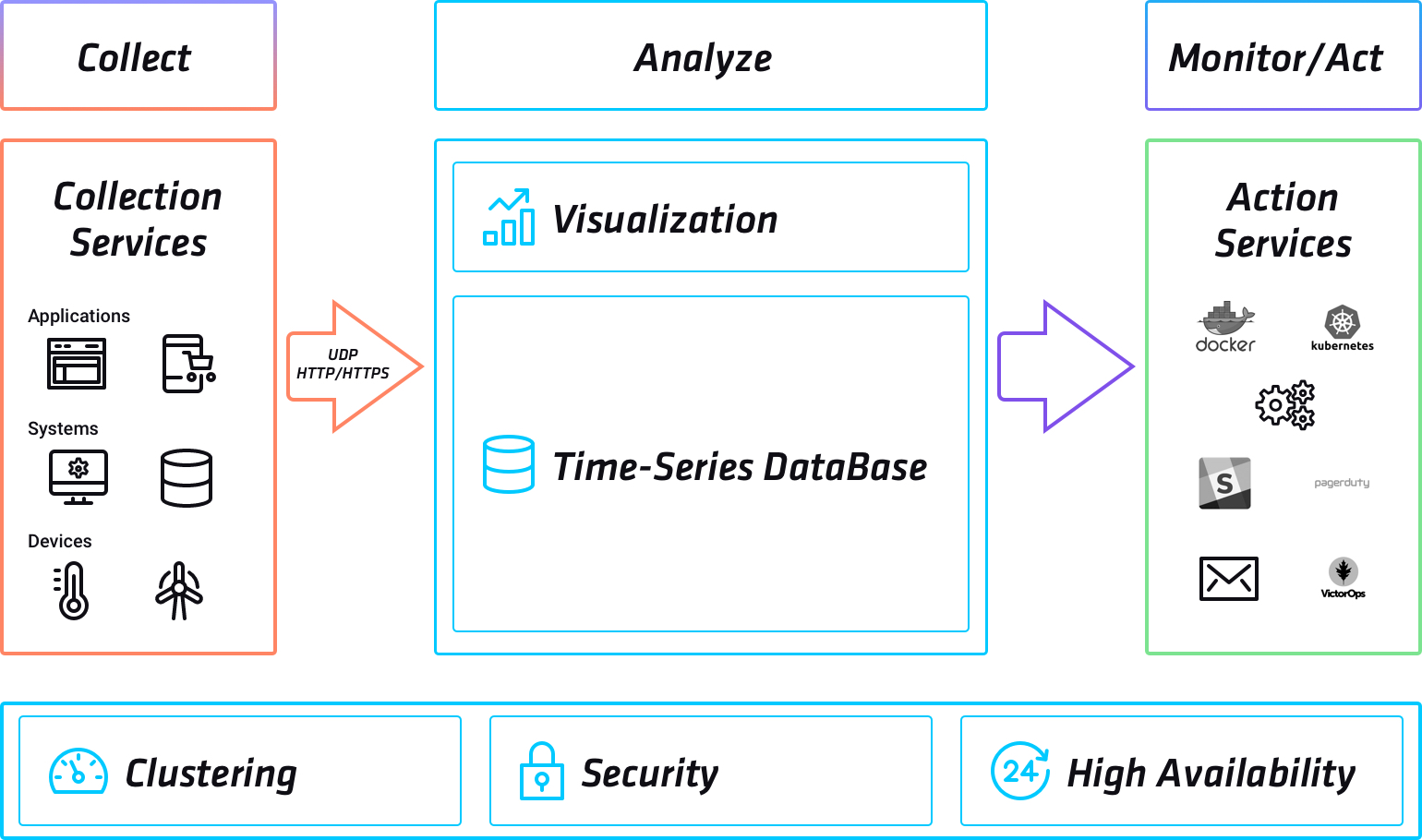 3
InfluxDB Database concepts
Measurements       ‘PV’, ‘Channel’
Sort of like an RDB table, top level structure
Example measurement: Temperature
Tags
How data is indexed and searched, always a string key/value pair
Example tag: location=Northwest corridor
Fields
What data is stored, string key with value of long, double, bool, or string type
Example field: degrees=78.8
Retention Policy
How long to keep data, and what to do with it as it ages
Example retention policy: 
Create retention policy “one_day_by_hour” duration 1d shard duration 1h
Hold onto this data for one day, make a new shard of data for each hour
Series
A unique set of measurement + tags + retention policy
Contains samples with unique time stamps and arbitrary field data
Tags should not have a large number of distinct values
Fields are values that are being monitored and take on many different values
Retention policies can be used to set up continuous downsampling, since values are searchable by retention policy name
The larger the number of series, the more hardware resources are required
4
5
Archive Engine using InfluxDB
Archive Engine
Archive Engine
PV
PV
RDB Writer
Influx Writer
RDB Config
XML Config
RDB
XML
InfluxDB
6
Sources
https://github.com/ghmegan/influxdb-java
InfluxDB  library for Java
https://github.com/ghmegan/archive-influxdb
archive.config.xml, archive.writer.influx and .reader.influx
https://github.com/ControlSystemStudio/cs-studio
CS-Studio branch “influxdb-archive-app”
https://github.com/ControlSystemStudio/org.csstudio.sns
Archive Engine
Binaries on http://ctrl-ci.sns.gov/snapshot/css-nightly
.. about to be merged into main cs-studio repository..
7
EPICS-Specific Storage in InfluxDB
Two databases
‘data’: samples with values stored in fields labeled by type and index
A typical EPICS PV (double type) uses one field, called “double.0”, along with tag values for status, severity, NaN flag
An array PV uses fields with names “double.0”, “double.1”, etc… and can change array size dynamically for each sample
‘meta’: logs a new entry each time the PV type changes
Typical case, the metadata store contains one entry the first time the PV was logged – tracks the initial date the PV was added to the archive
Suppose a PV changes from a double to string type, just add a new metadata entry when it changes, and the old samples can be maintained without any changes
8
Free/Open source InfluxDB instance for testing
2 databases in use for our test system
Metadata timestamp shows this PV was added at 4pm GMT on 4/24
Select earliest five samples stored
Select most recent 5 samples stored
PV value in double.0 is a field, and takes on many different values. Severity and status are tags, few values, used as indexes. 
Tags are not stored over and over again for the same value
9
EPICS PV Storage: Speed Tests
RDB Setup: 
PostgreSQL 9 
Intel Core Duo 3GHz, Windows 7
250gb 7200 RPM SATA Disk
InfluxDB Setup:
InfluxDB ver. 1.1
Intel i7 3.6GHz, RHEL 7
500GB 7200 RPM SATA Disk
Read Test Setup
Read PV values from a given time range, up to a max of 1 million values
Includes initial sample, i.e. last sample at-or-before requested start time
Reading this initial sample can at times add a large delay to reading from RDB (*)
Write Test Setup
Write as many samples as possible in 60 seconds
10
CSS Databrowser
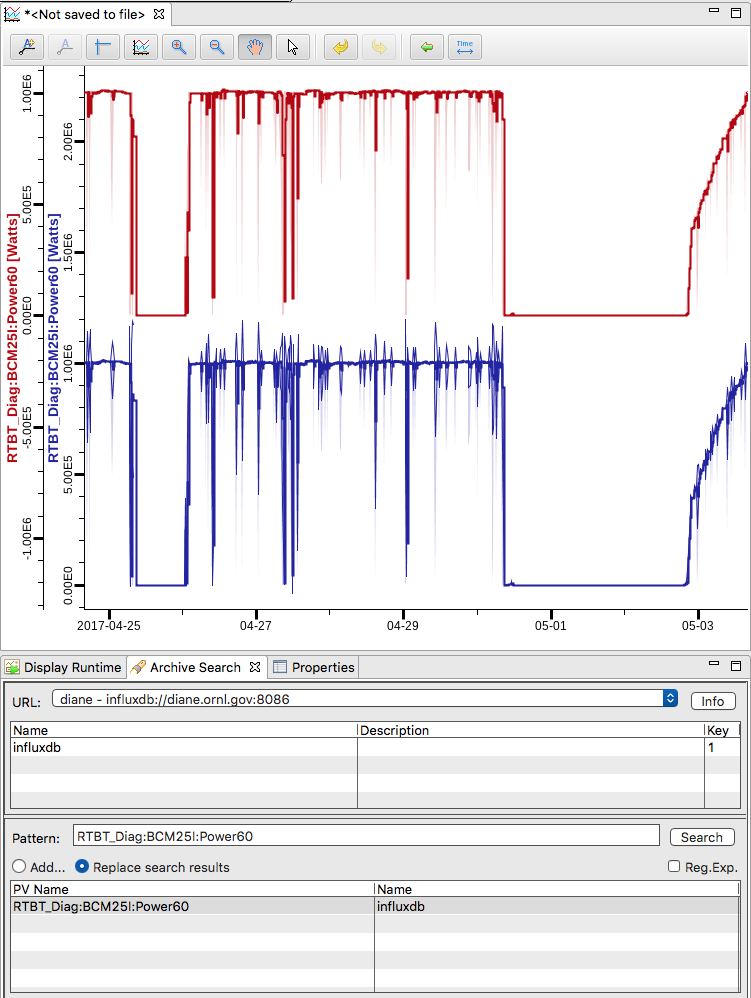 Oracle and influxDB data sources for the same PV over 9 days

InfluxDB retrieval plugin does not do server side downsampling yet, so the lower graph includes spikes indicating the std deviation of the data points being averaged on the client side
InfluxDB is added as a datasource, with the URL:port for the server
11
Non-EPICS data access in CSS
During work on the influxDB plugins, we connected with other people at SNS using influxDB to log non-EPICS data
Python scripts doing analysis and dumping samples into various schemas on various systems
Using tools like grafana to view data
Wanted CS-Studio databrowser functionality for their data
Single environment with EPICS and non-EPICS data…
Can we support both? How?
Created a separate plugin for raw access to influxDB through CS-Studio
No metadata required, it is all generated with default values
User indicates “influxdb-raw” data source, then notates PVs with influxDB http request protocol: database name, measurement name, tags, field
Any data stored in influxDB in any format is now viewable in CS-Studio
12
Data Browser for Generic InfluxDB
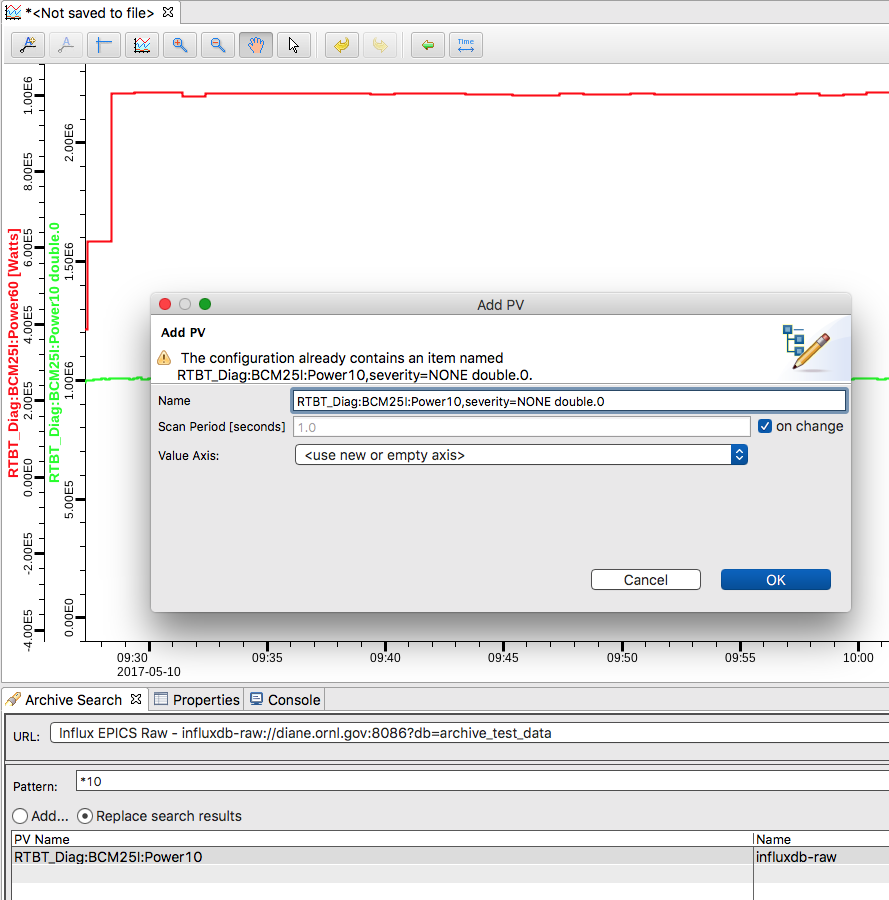 EPICS schema
Data Source influxdb://host.site.org:8086
PV “MyRecord”

Any schema
Data Sourceinfluxdb-raw://host.site.org:8086?...    		db=archive_test_data&    		user=..&password=..
PV “measurement,tag=value field”
Measurement
Field
Tags (optional)
RTBT_Diag:BCM25I:Power10,severity=NONE double.0
Drag search results
Grafana
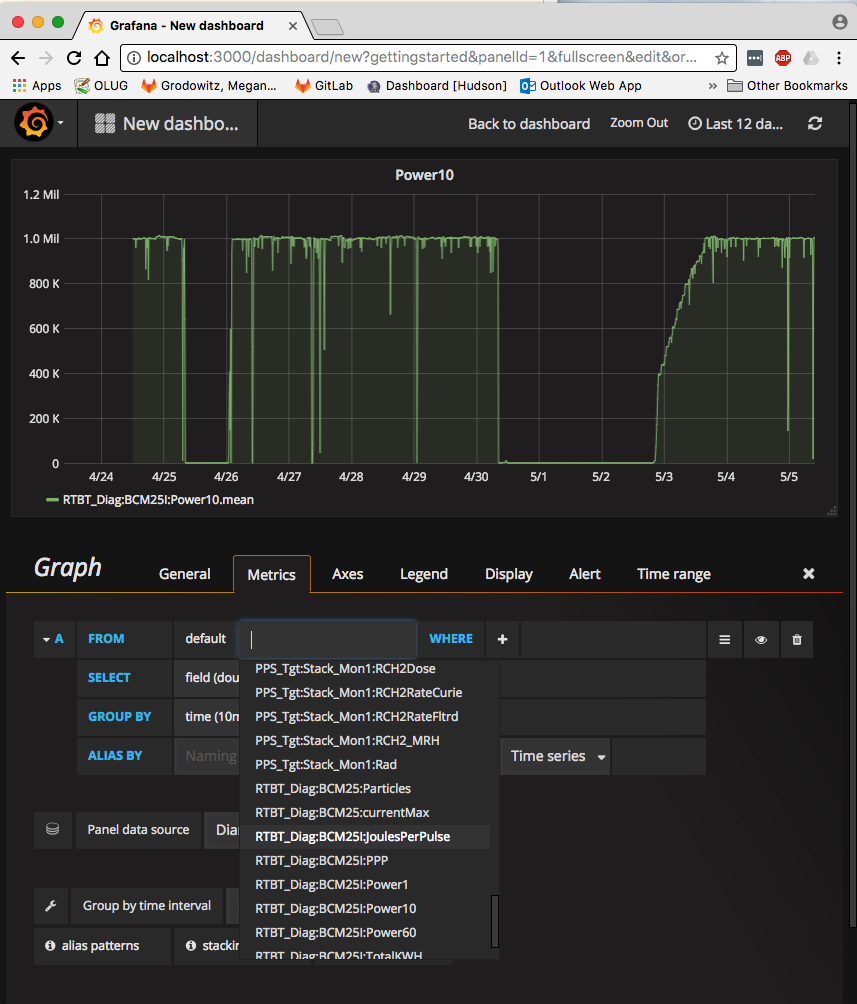 Generic InfluxDB data viewing tool
https://grafana.com/
Free on Windows/Mac/Linux
This graph took 5 minutes to setup
Add data source for our InfluxDB server
Set archive_test_data as the database
Use the dropdown menu in the panel creator to select from a list of PVs in the database
Use the time range selection at the upper right to set the range to graph
Click and edit titles, axes, …
14
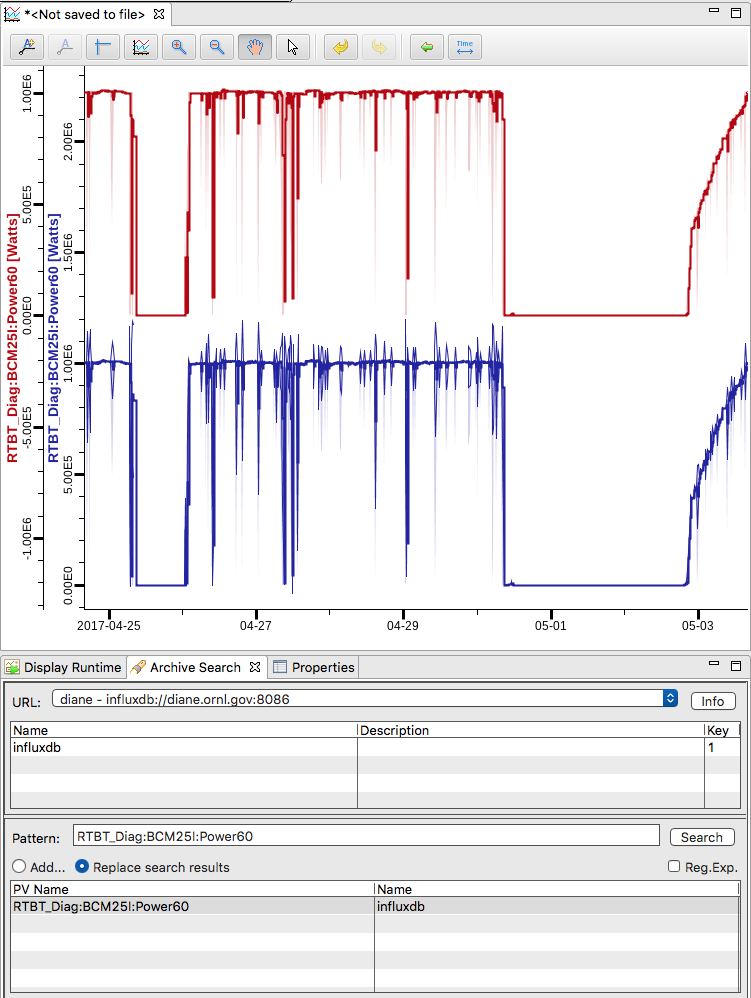 InfluxDB
Time-series database
Ideal for logging EPICS PVs
Faster than RDB
Supported by
CS-Studio Archive Engine
Data Browser
Pending tests
Archive Engine w/ SNS configs
Synthetic data for longer time range based on actual site config files
Checking free vs. commercial license
support & multi-node installation
15